Лекція 10
РАДІАЦІЙНА НЕБЕЗПЕКА
1. Радіаційний фон 
Природний радіаційний фон. На населення земної кулі безперервно діє природний радіаційний фон. Це постійний компонент проживання в біосфері, до дії якого людина і всі живі організми пристосувалися. Природний радіаційний фон складається з трьох складових: 
- Космічна радіація (протони, α-, β-, γ-випромінювання, електромагнітне випромінювання); 
- Випромінювання природних радіоактивних речовин, присутніх в ґрунті; 
- Випромінювання радіоактивних речовин, що знаходяться в організмі і потрапляють в організм з повітрям, їжею, водою. Сумарна доза, створювана природним випромінюванням, варіює в досить широких межах і залежить від сонячної і космічної активності, природних умов. Природний радіаційний фон дає приблизно третину так званої популяційної дози загального фону, тобто середню дозу іонізуючого випромінювання, що припадає на частку кожного жителя країни, континенту за рік. 
Техногенно посилений радіаційний фон. Ще одну третину дози отримує людина при медичних процедурах - рентгенографії, флюрографії, просвічування і т.д. Іншу частину популяційної дози дає перебування людини в сучасних будинках. У будівельних матеріалах (цеглі, бетоні і ін.) присутні, хоча і в малих кількостях (іноді - в значних), радіоактивні елементи, наприклад уран, торій, радон, радіоактивний ізотоп калію та ін. 
Додатковий внесок у техногенно посилений фон вносять викиди сучасних теплових станцій, що працюють на вугіллі, оскільки вугілля містить розсіяні радіоактивні елементи, що концентруються при спалюванні палива і розсіюються в атмосферу з наступним випадання їх на грунт. 
При польотах на літаках людина також отримує підвищену дозу іонізуючого випромінювання. На висоті 12000 м природний радіаційний фон збільшується в 1,5-2 рази, а в зв'язку з цим відповідно збільшується і доза опромінення людини. 
Потенційну небезпеку як зовнішнього, так і внутрішнього опромінення представляє перевезення залізничним та іншими видами транспорту небезпечних вантажів класу 7 (радіоактивні матеріали). До типу таких вантажів належать: радіоактивна сировина (руди урану і торію), ядерне паливо, радіоактивні відходи та ізотопна продукція. 
Викид радіоактивних речовин і матеріалів в навколишнє середовище можливий в результаті аварій на атомних електростанціях, а також при порушенні вимог техніки безпеки переробки і умов захороненнях радіоактивних відходів. Є також певна ймовірність опромінювання при виробництві та використанні різних радіонуклідів в техніці, науці й медицині. Таким чином, існує не тільки потенціальна, а й реальна небезпека опромінення як персоналу, що має пряме ставлення до роботи з радіоактивним речовинами і матеріалами, так і населення певного регіону, країни, континенту.
2. Одиниці радіоактивності 
Для кількісної характеристики радіоактивного випромінювання та його дії на біологічні об'єкти використовують кілька одиниць. Ця обставина пов'язана з існуванням різних видів випромінювань і особливостями їх дії на живі організми. 
Активність радіоактивного джерела характеризують числом розпадів, що відбуваються за одиницю часу, і висловлюють в беккерелях (Бк):
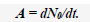 Активність тієї чи іншої речовини, радіоактивного ізотопу визначається кількістю атомів, що розпадаються за одиницю часу, і, відповідно, число частинок, що випускаються і γ-квантів іонізуючого випромінювання прямо пропорційно його активності. 
В результаті розпаду кількість радіоактивних атомів речовини зменшується з плином часу. Відповідно знижується і його активність. Зменшення активності підпорядковується експоненціальному закону:
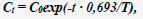 де Сt - активність речовини протягом часу t; 
С0 - активність речовини в початковий момент; 
Т - період напіврозпаду. 
Період напіврозпаду Т1/2 характеризується часом, за який кількість радіоактивного ізотопу зменшується на половину. Період напіврозпаду для кожного радіонукліда має певне значення і може становитьь від часток секунди до мільярдів років. Так, періоди напіврозпаду нуклідів 238U, 60Со і 215At рівні 4,468 109 років, 5,271 року і 1·10-4с відповідно.
Під дією випромінювань, що випускаються радіоактивними ізотопами, в опроміненому об'єкті виникають і накопичуються різні порушення. Прийнято вважати (хоча в даний час все частіше піддається сумніву), що зміни, що відбуваються в опроміненій речовині або організмі, повністю визначаються поглиненою енергією радіоактивного випромінення. Поглинена енергія випромінювання служить зручною фізичної величиною, що характеризує дію радіації на організми. 
На VII Міжнародному конгресі радіологів, що відбувся в 1953 р. в Копенгагені, енергію будь-якого виду випромінювання, поглиненого в одному кілограмі речовини, рекомендовано називати поглиненою дозою:
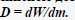 Одиниця поглиненої дози - грей (Гр) відповідає поглинанню 1 Дж енергії будь-якого виду іонізуючого випромінювання 1 кг опроміненої речовини. 
На практиці часто використовується і застаріла одиниця поглиненої дози - рад (rad, за першими літерами англійського словосполучення radiation absorbed dose - поглинена доза випромінювання). Один рад відповідає такій поглиненій дозі, при якій кількість енергії, яка виділяється 1 г будь-якої речовини, рівна 100 ерг, незалежно від виду та енергії іонізуючого випромінювання. Таким чином, для будь-якого опроміненого матеріалу:
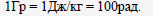 Відгук живого організму на опромінення визначається не стільки поглинаненою дозою, скільки мікроскопічним (тобто на рівні окремих молекул) розподілом енергії по чутливих структурах живих клітин. Тому виникла необхідність ввести таку вимірювальну величину, яка враховувала б не тільки виділення енергії, а й біологічні наслідки опромінення. З міркувань простоти і зручності біологічні ефекти, викликані будь-якими іонізуючими випромінюваннями, прийнято порівнювати з дією на організм рентгенівського або γ-випромінювання. Зручність в цьому випадку полягає в тому, що для рентгенівського випромінювання задані дози і їх потужності порівняно просто виходять (наприклад, за допомогою каліброваних джерел рентгенівського випромінювання), добре відтворюються і надійно вимірюються. 
Щоб можна було порівнювати вплив інших видів випромінювання з рентгенівським або γ-випромінюванням, введена так звана еквівалентна доза. 
Еквівалентна доза визначається як добуток поглиненої дози на деякий коефіцієнт якості (К), що залежить від виду випромінювання:
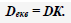 Одиницею еквівалентної дози будь-якого виду випромінювання в біологічній тканині, який створює такий же біологічний ефект, як і поглинена доза в 1 Гр зразкового рентгенівського або γ-випромінювання, є зіверт (Зв). 
Коефіцієнт якості для γ-випромінювання прийнятий рівним одиниці; для теплових нейтронів К = 1; для швидких нейтронів К = 10; для α-частинок К = 20. Це означає, що в останньому випадку навіть порівняно малі поглинені дози випромінювання можуть викликати серйозні ураження організму. 
Еквівалентну дозу можна виражати і в берах (бер - біологічний еквівалент рентгена): 
1 Зв = 100 бер.
Органи чуттів людини не можуть зафіксувати наявність радіації. Тому без спеціальних приладів ми не можемо судити ні про рівень радіації, ні про її наявність чи відсутність, а отже, і про небезпеку. В приладах для виявлення радіації повинні використовуватися ті ж радіаційні ефекти, які завдають шкоди живим організмам, зокрема іонізація часток повітря. В якості такої одиниці в 1928 р. був прийнятий рентген (Р). 
У сучасній дозиметрії рентген розглядається не як одиниця, що характеризує поглинену енергію і тим самим безпосередньо пов'язаний з біологічним ефектом, а як одиниця, що визначає іонізуючу здатність рентгенівського і α-випромінювань в 1см3 повітря. 
Експозиційна доза (Кл/кг) визначається за іонізацією повітря і представляє собою відношенням сумарного заряду всіх іонів одного знака, створених в повітряному об'ємі іонізуючим агентом, до маси повітря в цьому об'ємі: 
Dекс = dQ / dm 
1Кл/кг = 3,88·103 Р. 
Основні одиниці радіоактивності, їх розмірності і позасистемні одиниці (кюрі, рад, бер, рентген) наведені в табл. 1.
Таблиця 1  Одиниці радіоактивності
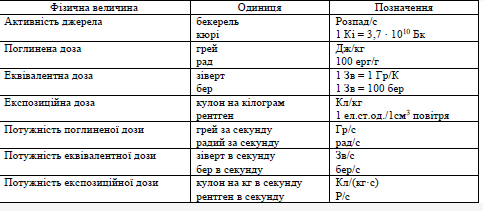 3. Дія іонізуючого випромінювання на організм 

Енергія, яка випромінюється радіоактивними речовинами, поглинається навколишнім середовищем, в тому числі людиною і тваринами. Іонізуюче випромінювання при впливі на організм людини може викликати два види ефектів, які клінічною медициною відносяться до хвороб: детерміновані порогові ефекти (променева хвороба, променевий дерматит, променева катаракта, променеве безпліддя, аномалії у розвитку плоду і ін.) і стохастичні (ймовірнісні) безпорогові ефекти (злоякісні пухлини, лейкози, спадкові хвороби). 
Первинна дія випромінювань на організм полягає у взаємодії заряджених частинок (α- і α-випромінювання) з електронними хмарами атомів сполук, що входять до складу живої клітини. 
γ-випромінювання вибиває з атома електрон, який потім веде себе подібно до β-частки. Рентгенівське випромінювання, що відрізняється від γ-випромінювання довжиною хвилі, володіє подібною біологічною дією на живий об'єкт. Ефективність дії випромінювання визначається дозою, проникною та іонізуючою здатностями, які залежать від природи і енергії випромінювання, а також від виду опромінюваного середовища, γ-випромінювання володіє найбільшою проникаючою здатністю. 
Для трьох видів випромінювання з енергією 1 МеВ пробіг у повітрі висловлюється наступними відстанями: α-частинки - близько 1 см, β-частинки - приблизно 4 м, γ-випромінювання - кілька сотень метрів.
У воді проникаюча здатність випромінювань в 1000 разів меншa, ніж у повітрі. Коли організм піддається дії випромінювання ззовні, α-частинки затримуються зовнішніми шарами шкіри та одягом; проникаюча здатність β-випромінювання в твердих середовищах також невелика, γ-випромінювання пронизує все тіло. При внутрішньому опроміненні, коли радіонукліди попадають в організм, іонізуюче дію γ-випромінювання залишається таким же, як і при зовнішньому опроміненні, в той час як α- і β-випромінювачі можуть викликати серйозні порушення у внутрішніх органах. Відносна здатність різних видів випромінювань, що викликають іонізацію середовищ, може бути виражена таким зразковим співвідношенням: 
α:β:γ = 100:10:1. 
Важливим фактором при впливі іонізуючого випромінювання на організм є тривалість опромінення. Зі збільшенням потужності дози пошкоджуюча дія випромінювання зростає. Чим більш дробне опромінення за часом, тим менше його вражаюча дія, тому що в проміжках між опроміненням організм частково відновлюється. 
Зовнішнє опромінення α- і β-частками менш небезпечне, ніж γ-квантами. Корпускулярне випромінювання (за винятком, нейтронного) має невеликий пробіг в тканини і не досягає кровотворних і інших внутрішніх органів. При зовнішньому опроміненні необхідно враховувати велику проникаючу здатність γ- і нейтронного випромінювання. Для розуміння дії випромінювання на живі організми важливе значення має знання його первинного дії на воду. Процеси, які відбуваються під дією випромінювання у воді, називають радіолізом води. Відомо, що в організмі людини міститься 50-60% води.
Механізм таких перетворень залежить від характеру опромінюваного середовища, потужності джерела випромінювання, виду випромінювання та інших факторів. Достовірні відомості про продукти радіолізу води отримані Мені, Хаструлдом і Тейтом за допомогою методу масс-спектрометрії в паровій фазі при низьких тисках. Вони ж визначили потенціал появи відповідних іонів (табл. 2). 
Відносні виходи деяких іонів складають наступні значення: Н2О+ - 100; ОН+ - 20; Н+ - 20; Н3О+ - 20; О+ - 2; Н2+ - 0,5. Загальний висновок: чим менший потенціал появи іона, тим в більшій кількості він утворюється. Відзначимо, що в газовій фазі іон Н3О+ з'являється відносно рідко. У рідкій же фазі він утворюється при дисоціації води і досить стійкий. Ця обставина вказує на залежність механізму утворення активних частинок від виду середовища.
Таблиця .2 
Продукти, що утворюються при радіолізі води
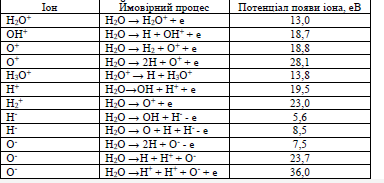 Подальша взаємодія активних частинок, що утворюються при радіолізі води, може бути пов'язана з їх рекомбінацією, наприклад: 
ОН + ОН →Н2О + О; 
ОН + ОН → Н2О2 і т.д. 
Активні частинки мають властивості сильних окислювачів, і їх взаємодія з молекулами білків, клітинними структурами викликає в організмі ряд перетворень, які негативно позначаються на його функціонуванні. Утворені пероксиди окислюють багато молекул і іонів, в тому числі іони Сu (I) в Сu (II) у ферментах, що містять мідь. На наступному етапі порушується дія ферменту цитохромоксидази, який перестає каталізувати останню стадію окислювального процесу в організмі. У зв'язку з цим порушується нормальне природне протікання біохімічних процесів і обмін речовин в організмі. 
Необхідно також враховувати безпосередню дію випромінювання на органи і тканини організму. У разі іонізуючого випромінювання передається така велика кількість енергії, що молекули не тільки різного складу, але й одного виду можуть брати участь в різноманітних біохімічних процесах. При цьому можливі як зшивання біополімерів, так і їх розрив не тільки з подальшим відновленням первісної структури, але і з її порушенням. 
При радіаційному ураженні клітини можуть відбуватися розрив хромосом, гальмування синтезу нуклеїнових кислот, синтез чужорідних білків. У результаті в організмі можливе порушення процесів на генному рівні, що буде відображатися на наступних поколіннях. Радіонукліди, що потрапили в організм людини, надають деструктивну дію на клітини та органи, руйнують комплекс ферментів, що захищають від старіння, погіршують діяльність травних органів. Радіонукліди можуть володіти і загальнотоксичною дією (наприклад, уран і його сполуки).
В залежності від поглиненої дози випромінювання та індивідуальних особливостей організму викликані зміни можуть бути оборотними або необоротними. При невеликих дозах уражена тканина відновлює свою функціональну діяльність. Великі дози при тривалому впливі можуть викликати необоротне ураження окремих органів або всього організму. Біологічний ефект іонізуючого випромінювання залежить від сумарної дози й часу опромінення, виду випромінювання, розмірів опромінюваної поверхні та індивідуальних особливостей організму. 
Будь-який вид іонізуючого випромінювання викликає біологічні зміни в організмі як при зовнішньому (джерело перебуває поза організмом), так і при внутрішньому опроміненні (радіоактивні речовини потрапляють всередину організму, наприклад, пероральним або інгаляційним шляхом).
Ступінь чутливості різних тканин і органів до дії опромінення не однакова. У порядку збільшення чутливості органи і тканини можна розташувати в наступній послідовності: лімфатична тканина, лімфатичні вузли, селезінка, зобна залоза, кістковий мозок, зародкові клітини. 
По відношенню до дії випромінювань виділяють три групи критичних органів у порядку убування радіаційної чутливості: 
I група - все тіло, гонади (статеві залози), червоний кістковий мозок; 
II група - м'язи, щитовидна залоза, жирова тканина, печінка, нирки, селезінка, шлунково-кишковий тракт, кришталик ока та інші органи, за винятком тих, які відносяться до I та III груп; 
III група - шкірний покрив, кісткова тканина, кисті, передпліччя, лодижка і стопи. 
Велика чутливість кровотворних органів до радіації лежить в основі визначення характеру променевої хвороби. При одноразовому опроміненні всього тіла поглиненою дозою 0,5 Гр через добу після опромінення може різко скоротитися число лімфоцитів (білих кров'яних тілець), тривалість життя яких і без того незначна - менше доби. Зменшиться також і кількість еритроцитів (червоних кров'яних тілець) після двох тижнів після опромінення (тривалість життя еритроцитів приблизно 100 діб). У здорової людини налічується порядку 1014 червоних кров'яних тілець, і при щоденному відтворенні (в середньому 1012) у хворого променевою хворобою таке співвідношення порушується, і в результаті організм може загинути.
Ступінь поразки організму залежить також від розміру опромінюваної поверхні. Зі зменшенням опромінюваної поверхні зменшується і біологічний ефект. З практики, наприклад, відомо, що при опроміненні фотонами (γ-квантами) поглиненою дозою 4,5 Гр ділянки тіла площею 6 см2 помітного ураження організму не спостерігалося, а при опроміненні такою ж дозою всього тіла реєструвалося до 50% смертельних випадків. 
Встановлено, що смертельні поглинені дози для окремих частин тіла мають таке значення: 
- Голова - 20 Гр; 
- Нижня частина живота - 30 Гр; 
- Верхня частина живота - 50 Гр; 
- Грудна клітка - 100 Гр; 
- Кінцівки - 200 Г р. 
При опроміненні дозами, які в 100 - 1000 разів перевищують смертельну, людина може загинути під час опромінення. Поглинута доза випромінювання, що викликає ураження окремих частин тіла, а потім смерть, перевищує смертельну поглинену дозу опромінення всього тіла. 
Радіоактивні речовини можуть потрапити усередину організму при вдиханні повітря, зараженого радіоактивними речовинами, із зараженою їжею або водою, через шкіру, а також через відкриті рани. Слід мати на увазі, що засвоєння радіонуклідів через неушкоджену шкіру в 200-300 разів менше, ніж через кишечник (винятком є оксид тритію і ізотопи йоду). 
Через шкіру досить активно проникають ізотопи йоду, молібдену і рідкоземельних елементів. У значно менших кількостях - цезій, стронцій і особливо трансуранові елементи.
Проникнення твердих часток у дихальні органи залежить від ступеня дисперсності частинок. Встановлено, що частки пилу розміром менше 0,1 мкм поводяться так само, як молекули газу, тобто при вдиху вони попадають разом з повітрям у легені, а при видиху разом з повітрям видаляються. У легенях при цьому може залишатися незначна частина твердих частинок такого розміру. Великі частки розміром більше 5 мкм майже усі затримуються носовою і ротовою порожнинами.
Через травний тракт радіоактивні речовини найчастіше попадають внаслідок недотримання правил техніки безпеки. Проникнення радіоактивних забруднень через рани або шкіру можна попередити, якщо дотримуватись відповідних застережних заходів. Небезпечність радіоактивних елементів, що потрапляють в організм людини, тим більше, чим вища активність відповідного радіонукліда і чим більша іонізуюча здатність певного виду випромінювання. 
Розподіл радіонуклідів в організмі обумовлено їх біологічною активністю і фізико-хімічними властивостями, в тому числі здатністю утворювати колоїди, гідролізуватися, знаходитися в дисперсійному стані і т.д. Знання характеру розподілу радіонуклідів необхідно для оцінки їх біологічної активності і ступеня опромінення організму. 
Всі радіонукліди за характером свого розподілу в організмі умовно ділять на чотири групи: 
1) остеотропні (що накопичуються в скелеті) - 32Р, 45Са, 90Sr, 90Y, 95Zr, 140Ва, 226Rа, 238U, 239Рu (цитрат); 
2) переважно накопичуються в органах з ретикулоендетеліальною тканиною (сукупність захисних клітин) – 140La, 144Се, 147Рm, 227Ас, 239Тh, 239Рu (нітрат); 
3) специфічно беруть участь в обміні речовин і вибірково накопичуються в окремих органах і тканинах – 131І в щитовидній залозі, 59Fе в еритроцитах, 65Zn в підшлунковій залозі, 99Мо в райдужній оболонці ока; 
4) рівномірно розподіляються по всіх органах і тканинах -3Н, 40К, 86Rb, 95Nb, 106Ru, 137Сs.
Ю.І. Москальов показав, що існує певний зв'язок між валентністю елементів, атомним радіусом, біохімічною активністю елементів і їх розподілом в організмі. Одновалентні катіони (літий, натрій, калій, рубідій, цезій) рівномірно розподіляються в організмі, двовалентні (берилій, кальцій, стронцій, барій, радій) переважно накопичуються в скелеті, трьох- і чотирьохвалентні (лантан, церій, прометій, гафній, торій, америцій) - в печінці, селезінці, лімфатичних вузлах, п'яти-, шести-і семивалентні елементи (фтор, хлор, бром, телур, ніобій, сурма, полоній) відкладаються в нирках або розподіляються рівномірно . 
Остеотропні елементи хімічно зв'язуються з кістковою тканиною і тому дуже важко виводяться з організму. Стронцій відноситься до типових остеотропних (накопичується в кістках) нуклідів - основна частина стронцію в організмі знаходиться в скелеті, причому накопичення відбувається нерівномірно і в різних кістках може розрізнятися в два-три рази. 
Вміст йоду в щитовидній залозі в тисячі разів перевищує середньотканинну дозу. 
Зазначений характер розподілу в значній мірі умовний, так як локалізація нуклідів залежить від їх фізико-хімічних властивостей, функціонального стану організму та інших факторів. Важлива також життєва потреба організму в тому чи іншому елементі. Продукти ядерного поділу (ПЯП) в організмі розподіляються вкрай нерівномірно в силу значної різниці їх властивостей. Ці обставини обумовлені і нерівномірністю опромінення органів і тканин, що має біль ¬ велике значення в генезі пошкоджень ПЯП. 
Ступінь небезпеки радіоактивного опромінення залежить також від швидкості виведення речовини з організму. Елементи, що утворюють в організмі легко розчинні солі і накопичуються в м'яких тканинах, легко і швидко видаляються з організму. Наприклад, натрій, калій, хлор та інші елементи, що вживаються людиною з їжею, не затримуються на тривалий час в організмі.
Радіоактивні ізотопи благородних газів (аргону, ксенону, криптону і ін.) є хімічно і біологічно неактивними, не входять до складу з'єднань, що утворюють тканину, тому також швидко виводяться з організму природним шляхом. Найбільш небезпечні в цьому відношенні радіонукліди з великими (більше 100 років) і середніми (30-50 років) періодами напіврозпаду. Радіоактивний розпад підпорядковується експоненціальним законам, тому можна вважати, що основна маса нукліда розпадається за 10 періодів напіврозпаду. 
Узагальнюючи сказане вище, наведемо характерні особливості дії іонізуючих випромінювань на біологічний об'єкт. 
1. Дія іонізуючих випромінювань на організм не відчутна людиною. У людей відсутній орган почуттів, який сприймав би іонізуюче випромінювання. Людина може проковтнути, вдихнути радіоактивну речовину або отримати зовнішнє опромінення без всяких первинних відчуттів. Однак при дуже великих дозах можуть виникнути опіки та інші пошкодження шкірних покривів аж до смертельних результатів. Дозиметричні прилади грають роль додаткових органів чуття, призначених для сприйняття і кількісної оцінки іонізуючого випромінювання. 
2. Дія іонізуючого випромінювання проявляється в плині прихованого (інкубаційного) періоду. Цей період часто називають періодом мнимого благополуччя. Тривалість його тим менше, чим більше доза опромінення. 
3. В організмі відбувається приховане підсумовування доз опромінення, згодом неминуче приводить до променевих захворювань. 
При щоденному впливі випромінювання дозою 0,002-0,005 Гр наступають зміни в крові. 
4. Випромінювання впливає не тільки на даний організм, але і на його потомство (так званий генетичний ефект). 
5. Різні органи живого організму мають свою чутливість до іонізуючого випромінювання. 
6. Не кожен організм у цілому однаково реагує на опромінення. 
7. Біологічний ефект іонізуючого випромінювання залежить від частоти опромінення. Одноразове опромінення у великій дозі викликає великі наслідки, ніж фракціоноване. 
8. Накопичення та розподіл радіонуклідів в організмі залежить від їх фізико-хімічних властивостей і багатьох інших факторів.
4. Нормування опромінення населення 
Антропогенне забруднення навколишнього середовища радіонуклідами вимагало регламентації опромінення людини та розробки заходів захисту. Цією складної проблемою займаються вчені багатьох країн. 
При розробці норм безпеки виходять з концепції, що абсолютно безпечних рівнів опромінювання немає. Нормативи повинні повністю виключати можливість виникнення детермінованих (мають поріг) ефектів (променева хвороба, порушення кровотворення, катаракта, променеві опіки та ін.) і обмежити (звести до прийнятного для індівідумума і суспільства) рівень стохастичних ефектів, які не можуть бути виявлені сучасними методами досліджень на тлі існуючого їх рівня. 
Радіаційна безпека населення (РБН) визначається як стан захищеності сьогодення і майбутнього поколінь людей від шкідливого для їх здоров'я впливу іонізуючих випромінювань. Нормами радіаційної безпеки (НРБ-99) встановлені слідуючі категорії опромінюваних осіб: - Персонал (групи А і Б); - Все населення, включаючи осіб з персоналу, поза сферою і умов їх виробничої діяльності. Для категорій осіб, що опромінюються встановлені основні межі доз (табл. 3). 
Таблиця 3. Основні межі доз для категорій осіб, що опромінюються
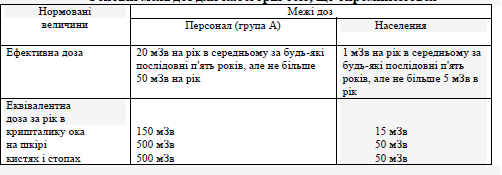 Норми опромінення людини поширюються на такі види впливу іонізуючого випромінювання: 
- В умовах нормальної експлуатації техногенних джерел випромінювання; 
- В результаті радіаційної аварії; 
- Від природних джерел випромінювання; 
- При медичному опроміненні. 
Зазначені вимоги не поширюються на джерела випромінювання, що створюють при будь-яких умовах поводження з ними: 
- Індивідуальну річну ефективну дозу не більше 10 мкЗв; 
- Індивідуальну річну еквівалентну дозу в шкірі не більше 50 мкЗв і в кришталику не більше 15 мкЗв; 
- Колективну ефективну річну дозу не більше 1 чел.·Зв. 
Вимоги не поширюються також на космічне випромінювання на поверхні Землі і внутрішнє опромінення людини, створюване природним калієм. 
У будинках, що експлуатуються середньорічна еквівалентна рівноважна об'ємна активність дочірніх продуктів радону і торону в повітрі жилих приміщень не повинна перевищувати 200 Бк/м3. 
При вмісті в питній воді природних і штучних радіонуклідів, що створюють ефективну дозу менше 0,4 мЗв за рік, не требується заходів щодо зниження її радіоактивності. 
При проведенні профілактичних медичних рентгенологічних досліджень і наукових досліджень практично здорових осіб річна ефективна доза їх опромінення не повинна перевищувати 1 мЗв. 
У разі виникнення радіаційної аварії мають бути вжиті практичні заходи для відновлення контролю над джерелом випромінювання і зведення до мінімуму доз опромінення, числа піддаються опроміненню людей, радіоактивного забруднення навколишнього середовища, економічних і соціальних втрат, викликаних радіоактивним забрудненням. 
Якщо передбачувана доза випромінювання за короткий термін (дві доби) досягає рівня, при перевищенні якого можливі клінічно визначені детерміновані ефекти (табл. 4), необхідне термінове втручання (заходи захисту).
Таблиця 4 
Прогнозовані рівні опромінення, при яких необхідне термінове втручання
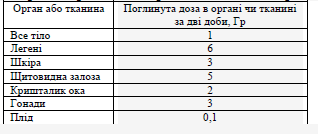 При багаторазовому опроміненні протягом життя захисні заходи стають обов'язковими, якщо річні поглинені дози перевищують значення, наведені в табл. 10.5. Перевищення цих доз призводить до серйозних детермінованих ефектів. 
При аварії, що спричинила за собою радіоактивне забруднення великої території, на основі контролю і прогнозу радіаційної обстановки встановлюють зону радіаційної аварії. У цій зоні проводять контроль радіаційної обстановки і здійснюють заходи щодо зниження рівнів опромінення населення. Захисні заходи проводяться на основі зонування забруднених територій і з урахуванням величини річної ефективності дози, яка може бути отримана жителями в відсутність заходів радіаційного захисту. Під річною дозою тут розуміється ефективна доза, середня у жителів населеного пункту за поточний рік, обумовлена штучними радіонуклідами, що надійшли в навколишнє середовище в результаті радіаційної аварії. 
Постраждалим від радіоактивного опромінення необхідно надати термінову допомогу. Особи, які одержали дози 2 Гр і більше, мають потребу в першочерговій медичній допомоги; у них через 0,5-3 год. виникають блювота, загальна слабкість, головний біль. Насторожує також легка загальмованість, гіперемія шкіри та склер, тобто характерні ознаки променевої хвороби. Таким постраждалим необхідно забезпечити спокій, тепло, розстебнути одяг, яка утруднює дихання, після чого терміново госпіталізувати їх найбільш щадним транспортом.
Таблиця 5 
Рівні втручання при тривалому опроміненні
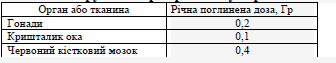 5. Виведення радіонуклідів з організму 
Шкідлива дія іонізуючого випромінювання особливо відображається на стовбурових клітинах кровотворної системи кісткового мозку і тканинах кишечника. У організмі відбуваються зміни на молекулярному рівні, при цьому утворюються хімічно активні сполуки та радикали в тканинах і рідких середовищах, що веде до появи в крові продуктів патологічного обміну - токсинів. Подальша дія випромінювання супроводжується зміною функцій нервової та ендокринної систем, порушенням регуляції діяльності інших систем організму, тому при попаданні радіонуклідів в організм їх необхідно якнайшвидше вивести з нього. 
Для виведення радіонуклідів з організму застосовують потогінні й сечогінні засоби, пересадку кісткового мозку, спеціальні хімічні препарати. 
У якості сорбентів радіонуклідів добре зарекомендували себе активоване вугілля, углен (жаростійке електропровідне волокно), ентеродез, АУВМ (активований вуглецевий волокнистий матеріал) та ін. Наприклад, для виведення з організму і запобігання всмоктування цезію-137 (Т1/2 = 30 років), стронцію-90 (Т1/2 = 27,7 року), Берилію-10 (Т1/2 = 1,6·106 років), Берилію-7 (Т1/2 = 53,3 діб) застосовують фероцин. Для виведення лантанідів і актинідів - пентацин. Ці препарати застосовують внутрівенно і інгаляційно. Радіозахисними є цистамін (шість таблеток на один прийом) і калію йодид (по одній таблетці в день протягом 10 днів), протиблювотним засобом - етаперазін (по одній таблетці на прийом). Кнут Ховен запропонував препарат «берлінська лазур», який не виводиться зі шлунка три місяці, не руйнуючись і зберігаючи свою дію. Препарт ентеросгель знижує вміст радіонуклідів в організмі людини в 500-800 разів за два тижні. 
Встановлено, що видалення радіонуклідів з організму можна проводити як медикаментозними, так і не медикаментозними способами. Для цих цілей добре зарекомендували себе препарати на бджолиному меді (апілактоза, екстрамед, колострол), мумійо, різного роду пектини і ряд інших.
Високу ефективність дають цілеспрямоване харчування та періодичне голодування. Для видалення радіонуклідів в раціон харчування рекомендується включати якомога більше овочів, фруктів і ягід. Найбільш корисні в цьому відношенні морква, редька, гранати, родзинки, чорноплідна горобина, журавлина, горіхи, хрін, часник, цибуля, буряк, картопля, капуста білокачанна, урюк, курага. Рекомендуються також молочні продукти: сметана, вершки, сир. Кальцій, що в них міститься зменшує накопичення радіоактивного стронцію-90, що відкладається в кістках. З м'ясних продуктів найкраще вживати птицю; корисні риба і морські продукти (морська капуста, кальмари, чорна ікра). 
Антирадіаційною дією володіє рослинна олія. У невеликих кількостях рекомендуються етиловий спирт (горілка), таблетки глюконата кальцію. З круп'яних страв найбільш ефективні вівсяна і гречана каші. Рекомендується також пити відвари чорносливу, кропиви, проносних трав, соки (виноградний, гранатовий, буряковий, томатний), хлібний квас. Такі напої, особливо з м'якоттю, добре сорбують шкідливі речовини і сприяють тим самим прискореному виведенню радіонуклідів із організму. Перед їжею доцільно приймати одну-дві таблетки активованого вугілля. 
До продуктів, небезпечних для здоров'я в умовах підвищеної радіації, відносяться кава, холодець, кістковий жир, яловичина; варені яйця, так як стронцій (в тому числі і радіоактивний), що міститься в шкаралупі, частино переходить при варінні в білок.